Вперед и вместе: через живое общение, через работу в группах,  где каждый обучающийся субъект  познания нового.
Методы и приемы организации 
образовательной деятельности
 обучающихся в условиях ФГОС
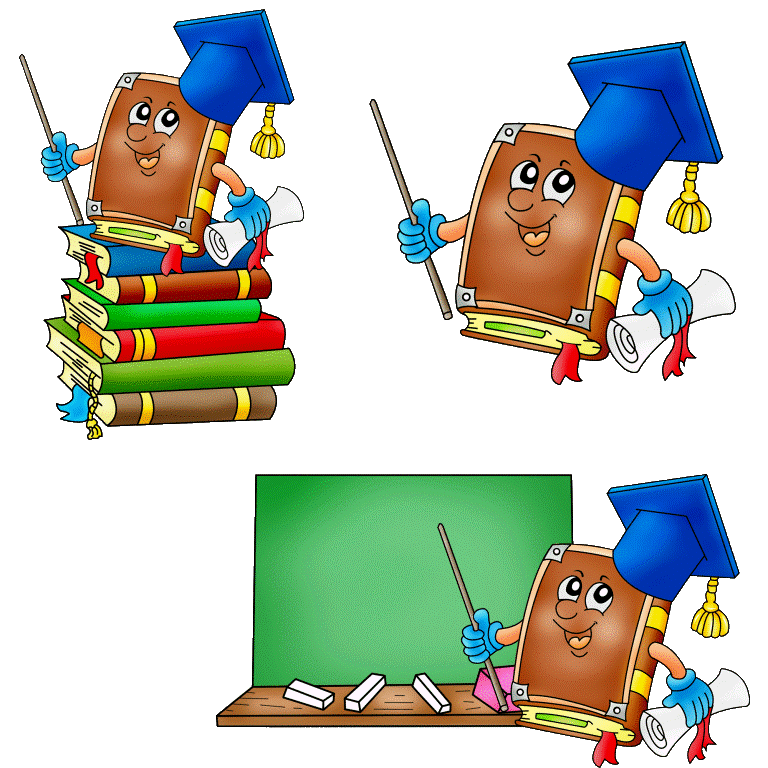 Семинар -педсовет
способ деятельности, направленной на достижение определенной цели.
способы организации процесса обучения, предъявления образовательного содержания и управления познавательной деятельностью обучающихся;
Применение активных методов обучения на уроках.
Метод
 (от греч. путь к чему-либо)
Методическая разминка
1. Как учить разных учеников?
 2.Как выстраивать учебный процесс так, чтобы в нем могли хорошо чувствовать себя все дети?
 3. Как оценивать разных детей:
- по способностям,
- по старанию,
- по другому (какому?) принципу
4. Какой метод мы сейчас применили?
Правила общения в группе:
- Говорить кратко.
- Говорить конкретно.
- Слушать внимательно.
- Запрашивать дополнительную информацию.
- Не объяснять своего поведения.
- Избегать оценочных суждений в отношении участников группы.
Мозговой штурм
Почему девиз штата Калифорнии – «Эврика!»
Мозговой штурм
Метод «Ульи»
Цель этого метода: Развивать умение вырабатывать единую стратегию работы в группах.
1) Какие методы обучения мы знаем?
 2) Какие недостающие знания и умения я могу здесь получить?
Метод образного видения
Закройте глаза, послушайте музыку  и нарисуйте образы, которые возникают, когда вы слышите звучание волынки.
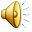 Метод придумывания
Позволяет детям создать ранее неизвестный продукт в результате их определенных умственных действий.  Например, если бы Баба Яга жила в наше время, как бы выглядела ее ступа? Придумайте новый вид транспорта для Бабы Яги.
Метод «Если бы…»
Детям предлагается пофантазировать, что бы могло быть, если бы, например, животные умели разговаривать или динозавры ожили, или люди переселились на Луну. Выполнение подобных заданий не только развивает их воображение, но и позволяет лучше понять устройство реального мира, взаимосвязь его составляющих.
Метод эмпатии (вживания)
Учащиеся «вселяются»  в любые объекты.
Метод эвристического исследования
позволяет исследовать объект: букву, звук, слово, цифру, сказку, поговорку, стихотворение, лист дерева, одежда, небо и т.д., собирается информация по данному объекту, просматриваются все версии, выслушиваются различные гипотезы и делаются выводы.
Алгоритм
Цели исследования - план работы - факты об объекте – опыты, рисунки опытов, новые факты - возникшие вопросы и проблемы – версии ответов, гипотезы – рефлексивные суждения, осознанные способы деятельности и результаты – выводы.
Объект для исследования - линейка
Придумайте как можно больше способов применения данного предмета. Они должны быть оригинальными, необычными и вместе с тем осуществимыми (нелепица отвергается). 
Способы применения линейки: подпорка для цветка, почесать спину, использовать как барабанную палочку, закладка в книгу, альбом, вместо ножниц, чтобы ровно оторвать лист бумаги и другие.
Примеры эвристического исследования на уроках русского языка
1. Найдите два русских слова, которые различались бы в написании, но не различались бы в произношении. Придумайте несколько примеров для каждого языка, которые вы знаете.
2. Поясните, как были образованы слова:
"каша",  "винегрет", "окрошка" – в значении "путаница", "мешанина";
"страшно", "жутко", "ужасно" – в значении "очень";
"река", "потоки" (слез) – в значении "очень много".
3. Определите по какой модели образованы приведенные ниже авторские неологизмы:
 "я огончарован" (Пушкин);
 "толкастика" (Чехов);
 "громокипящий" (Тютчев);
 "тарел" (Вознесенский);
 "русал" (Нагибин);
 "головотяп" (Салтыков-Щедрин);
 "нимф" (Ильф и Петров).
Примеры эвристического исследования на уроках алгебры и геометрии  в старших классах при изучении темы "Производная"
1.Составьте задачу для самостоятельной работы на следующем уроке.
2.  Выполните задание из учебника с графическим комментированием.
3. Проведите историко–математическое исследование производной.
Николай Петрович Богданов-Бельский , 1895 год
  «Устный счет.»
1. Какие чувства вызывает картина?
2.  Кто из вас хотел бы оказаться на месте учителя на этой картине? Почему?
3. Какая современная технология сродни той, которая изображена на картине?
4) Согласны ли вы с высказываниями великих? (Учитель - тот, кто с добротой выводит блуждающего на его дорогу. Квинт Энний;
Учение - искусство содействовать открытию. Марк Ван Дорен)
Прием обучения или методический прием (англ. teaching techniques)
структурный элемент метода обучения.
Применение конкретного метода обучения на практике заключается в его композиции из отдельных приемов обучения с учетом специфики целевой аудитории и контекста обучения